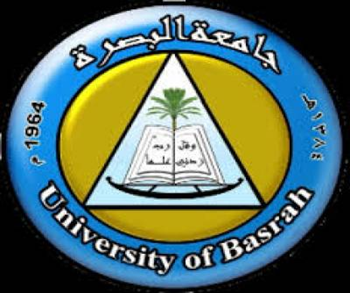 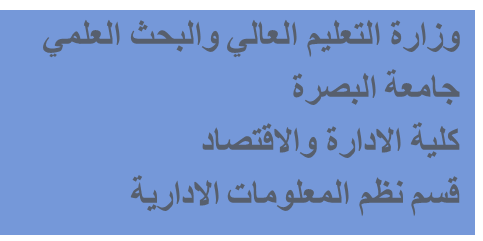 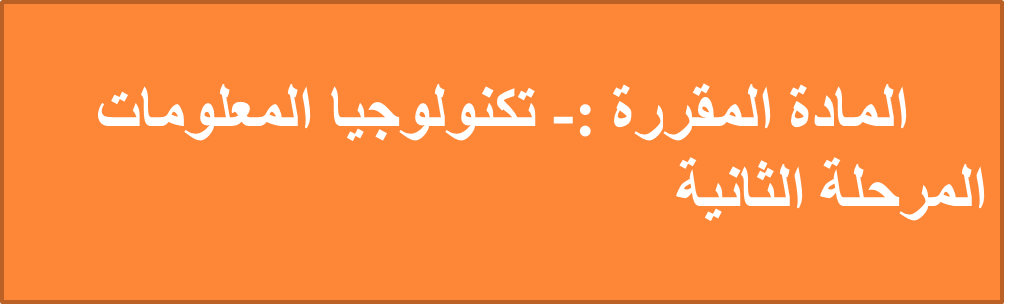 استاذة المادة 
المدرس المساعد :- عــــرفات اليوسف
المحاضرة السابعة عشر
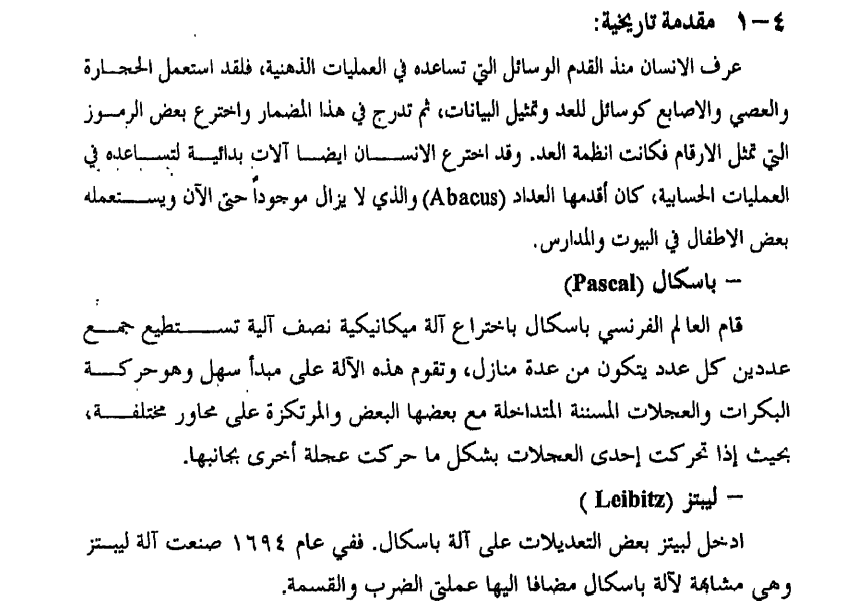 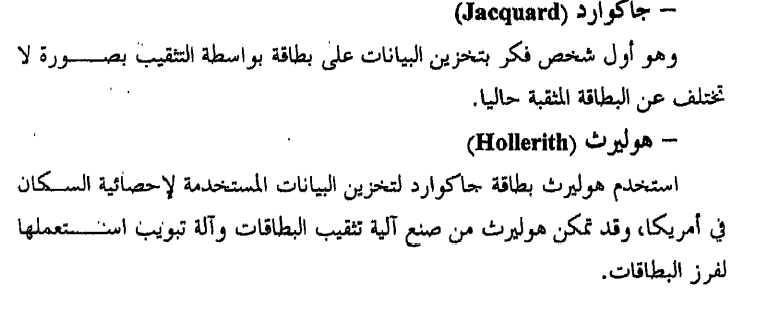 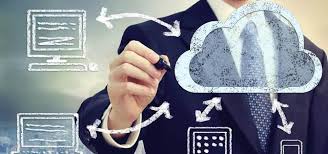 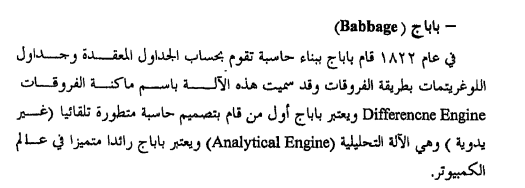 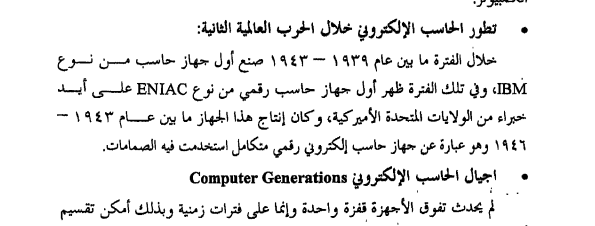 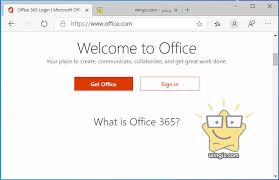 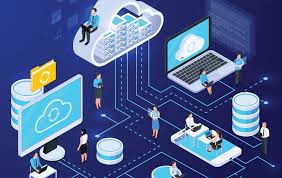 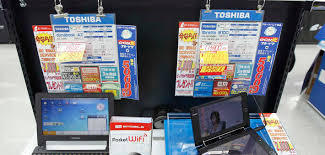 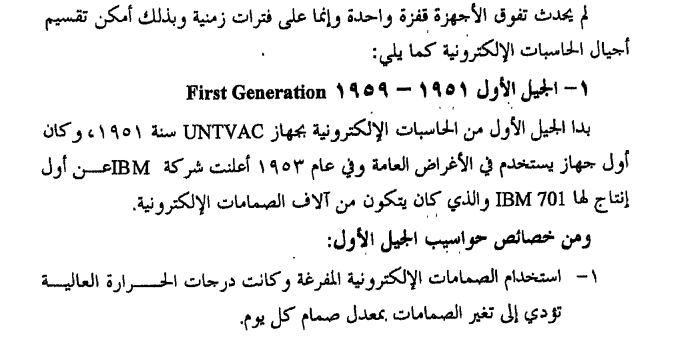 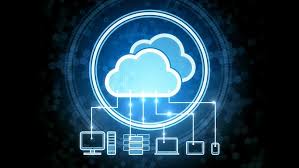 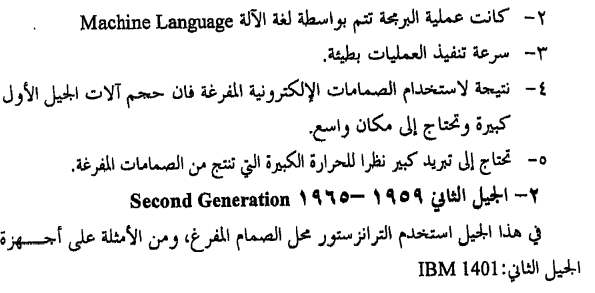 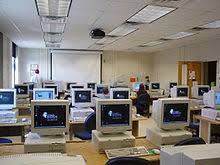 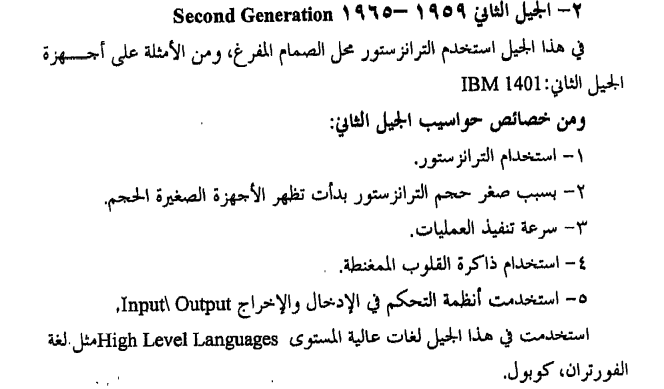 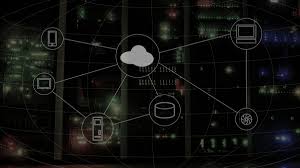 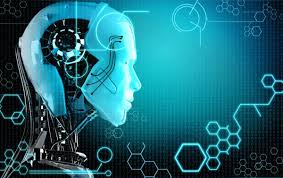 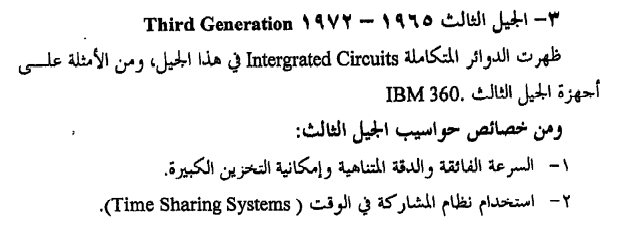 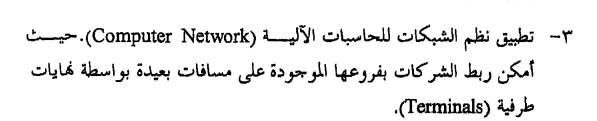 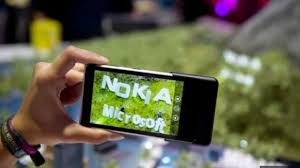 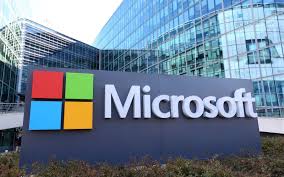 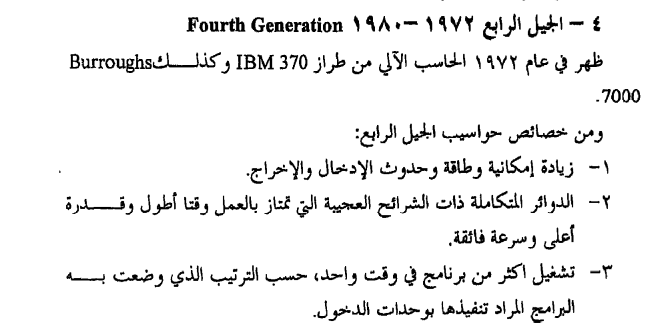 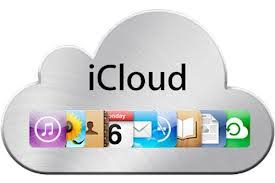 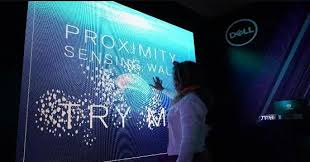 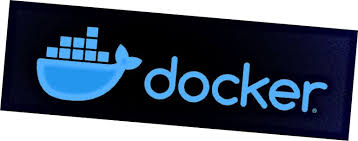 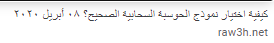 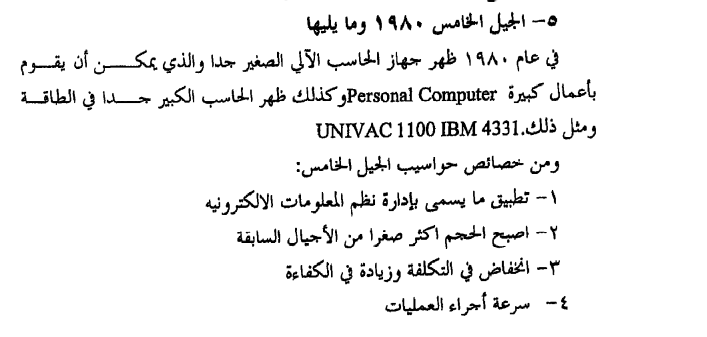 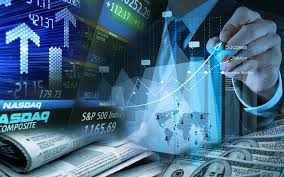 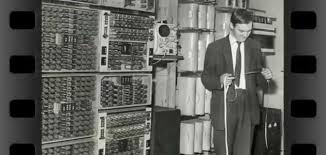 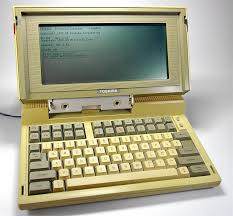 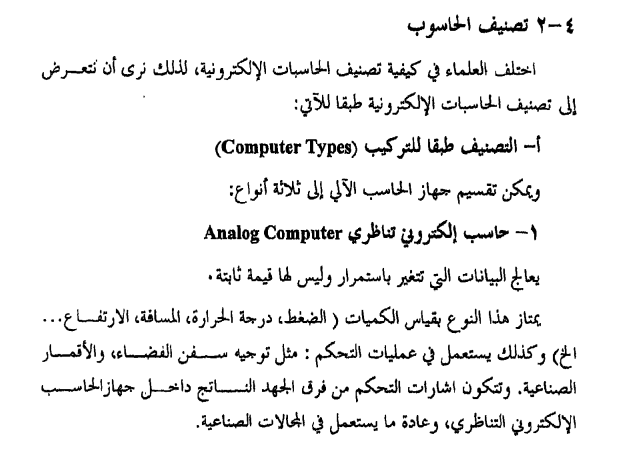 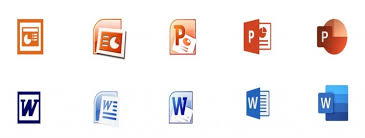 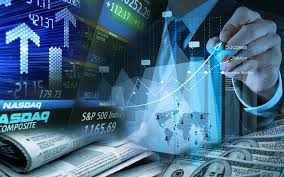 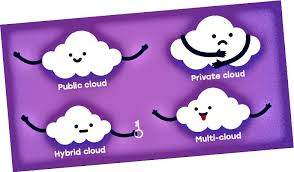 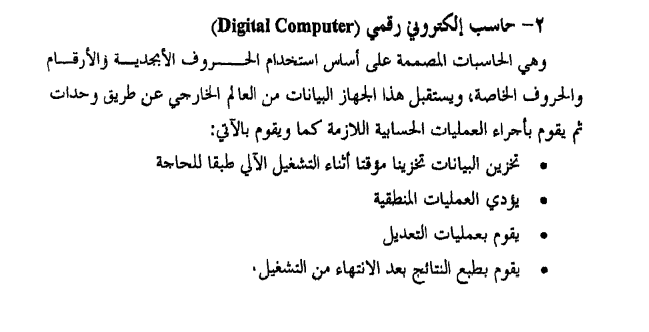 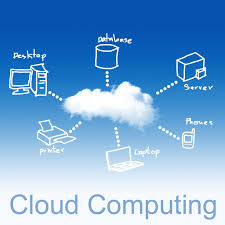 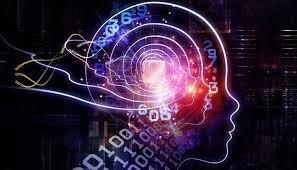 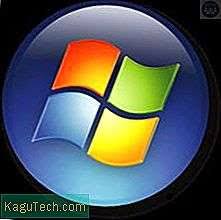 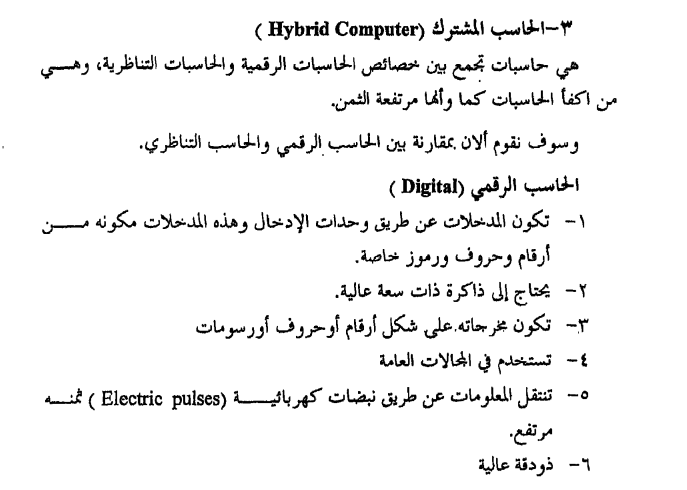 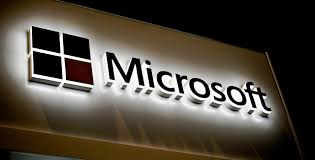 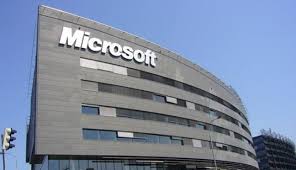 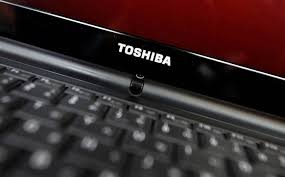 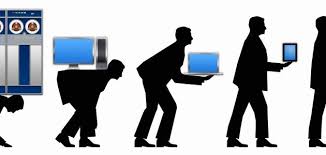